EECE.3220Data Structures
Instructor:  
Dr. Michael Geiger
Fall 2019

Lecture 36:
C++ standard containers
Lecture outline
Announcements/reminders
New text exercises (Ch. 22, 23) due 12/12
Textbook exercises total: 1461 points
Will compute average based on 1200 points total
Remaining points = extra credit
Queue program to be posted today (50 points)
Assignment total: 450 points (with P4)
Will compute average based on 400 points total
Code submissions allowed until 12/18 (day after final)
Course evals to be posted online; return at final
Final exam: Tuesday, 12/17, 8-11 AM, Olsen 407
Today’s lecture
Review: Priority queues, hash tables
C++ standard containers
12/9/2019
2
Data Structures: Lecture 36
Review: Priority Queue
A collection of data elements
Items stored in order by priority
Higher priority items removed ahead of lower
Chief purpose: constant time access to item with max priority
Often implemented on top of heap
Highest priority item = root of heap
All priority queue operations can be implemented using heap operations
12/9/2019
3
Data Structures: Lecture 36
Review: Hash Tables
In some situations faster search is needed
Solution is to use a hash function
Value of key field given to hash function
Location in a hash table is calculated
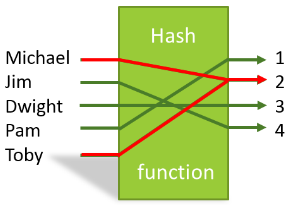 12/9/2019
4
Data Structures: Exam 3 Preview
Review: Linear probing
Observe the problem with same value returned by h(i) for different values of i
Called collisions
A simple solution is linear probing
Linear search begins atcollision location
Continues until emptyslot found for insertion
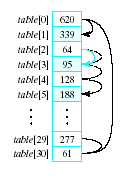 12/9/2019
5
Data Structures: Exam 3 Preview
Review: collision strategies
Linear probing: start at index & search in order
Quadratic probing
Probe sequence from location i isi + 1, i – 1, i + 4, i – 4, i + 9, i – 9, …
Secondary clusters can still form
Double hashing 
Use a second hash function to determine probe sequence
Chaining: build linked list at each position
12/9/2019
6
Data Structures: Exam 3 Preview
Container intro
We’ve seen three types of containers so far
Vector
List
Deque
C++ standard template library (STL) includes several other containers, which differ in
Organization of data
Supported operations
Benefits (for example, fast search, fast access to given item, etc)
12/9/2019
7
Data Structures: Lecture 36
STL container classes
Sequence containers
Sequence container adapters
Associative containers
Unordered associative containers
12/9/2019
8
Data Structures: Lecture 36
Sequence containers
Linear storage of data
Containers we’ve used so far fall in this group
Vector: dynamically-resizable array
List: doubly-linked list
Deque: fast access to beginning/end
Additional sequence containers
Array: fixed-size sequence
Forward list: singly-linked list
12/9/2019
9
Data Structures: Lecture 36
Sequence container uses
Different contexts for each
Array: fast random access + member functions
Vector: fast random access + resizability
Deque: ability to add at front/back
List: constant time insert/erase at known locations
Forward list: similar to list, but smaller/more efficient
Functionality slightly different in each
Vector/deque/list all allow adding to back/front
List/forward list allow sorting, removing item by value
12/9/2019
10
Data Structures: Lecture 36
Sequence container adapters
Use sequence containers in specific ways
Correspond to specific data structures we’ve discussed in class
Stack
Queue
Priority queue
12/9/2019
11
Data Structures: Lecture 36
Associative containers
Provide fast lookup using data keys
Default ordering based on < comparisons, but can specify a different ordering when declaring
Main differences in types
Do the keys represent the actual data, or are they just used primarily for ordering?
Are the keys unique, or are duplicate keys allowed?
12/9/2019
12
Data Structures: Lecture 36
Associative container types
set: keys = data, unique keys
map: key/value pairs, unique keys
multiset: keys = data, duplicate keys allowed
multimap: key/value pairs, duplicate keys allowed

Typically implemented using balanced BSTs
12/9/2019
13
Data Structures: Lecture 36
Unordered associative containers
Unordered versions of containers described previously  can add data faster
Typically implemented using hash tables
O(n) access in worst case, but usually faster
12/9/2019
14
Data Structures: Lecture 36
Other important container functions
emplace: create new object and add to container
Sequences may allow emplace_back, emplace_front
Maps allow you to emplace key/value pair
insert/erase: add/remove value at specific position
Require use of iterators
12/9/2019
15
Data Structures: Lecture 36
Iterators
Object that points to a container location
Can traverse container, often in either direction, using simple arithmetic
Useful even when container doesn’t use contiguous storage (only array/vector does)
Certain functions require iterators
Insert/remove require iterator to find position
One big benefit: code for traversing (almost) any container looks the same!
12/9/2019
16
Data Structures: Lecture 36
Iterator usage
Declaration: <container>::iterator <name>;
Example: list<int>::iterator iter;
Dereference to access value
Bounding access in loops
begin() returns iterator to first element
nth element: begin() + n
end() returns iterator to position after last element

for (iter = list1.begin(); 
	iter != list1.end(); 
	++iter) { 
   cout << *iter << '\n';
}
12/9/2019
17
Data Structures: Lecture 36
Final notes
Next time:
Exam 3 Preview
Reminders:
New text exercises (Ch. 22, 23) due 12/12
Textbook exercises total: 1461 points
Will compute average based on 1200 points total
Remaining points = extra credit
Queue program to be posted today (50 points)
Assignment total: 450 points (with P4)
Will compute average based on 400 points total
Code submissions allowed until 12/18 (day after final)
Course evals to be posted online; return at final
Final exam: Tuesday, 12/17, 8-11 AM, Olsen 407
12/9/2019
18
Data Structures: Lecture 36
References
In addition to the zyBooks text, information from today’s lecture was taken from the following online sources:
http://www.cplusplus.com/reference/stl/
https://embeddedartistry.com/blog/2017/08/02/an-overview-of-c-stl-containers/
12/9/2019
19
Data Structures: Lecture 36